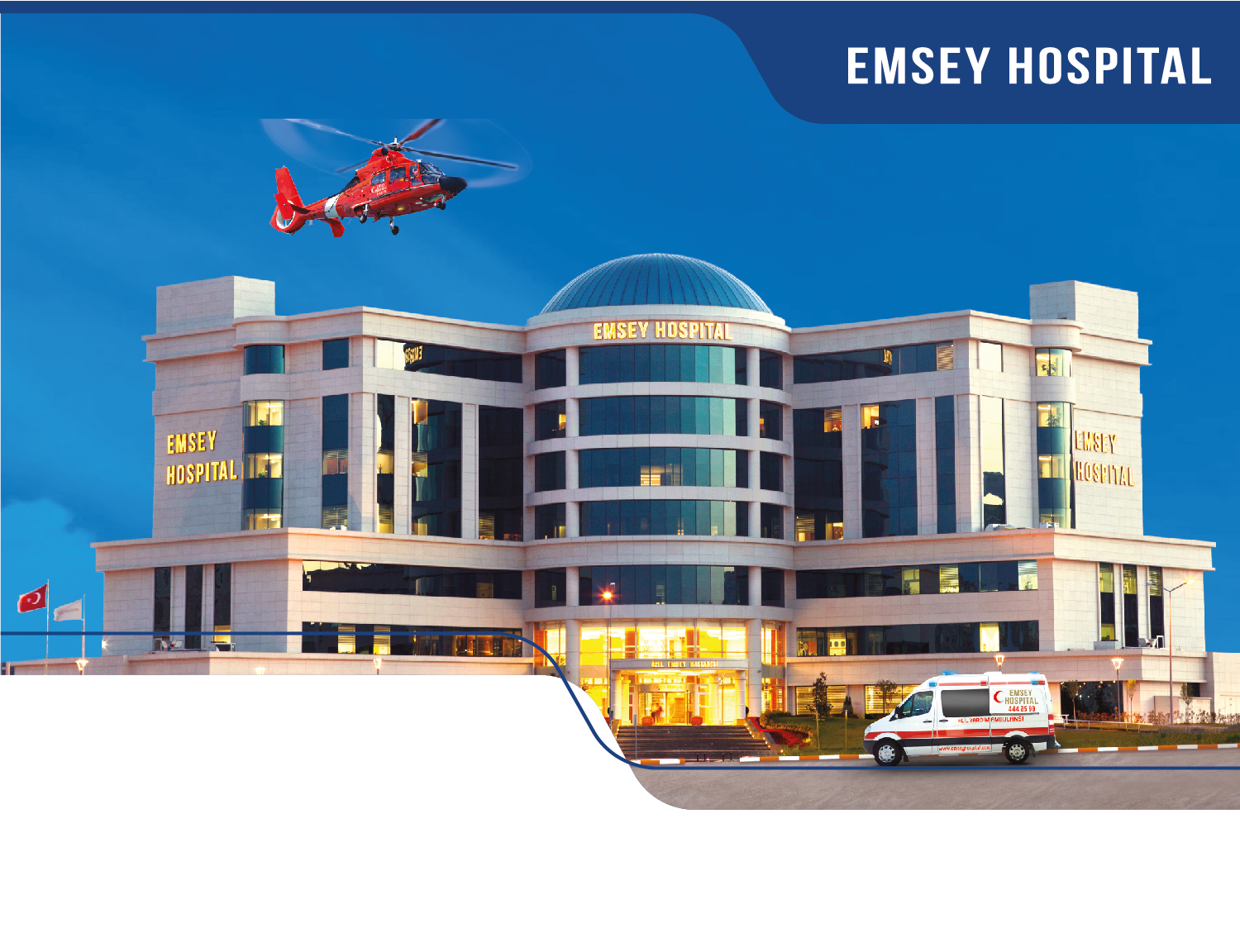 DİYABETİN AKUT VE KRONİK KOMPLİKASYONLARI
GÜLSEREN AYYILDIZ
 EĞİTİM HEMŞİRESİ
HEDEF
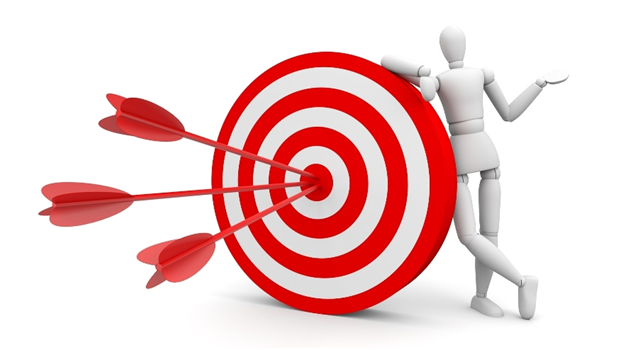 Akut komplikasyonları tanıyıp, doğru müdahale etmek
Kronik komplikasyonlardan korumak için doğru yönlendirme yapmak
Diyabetin Komplikasyonları
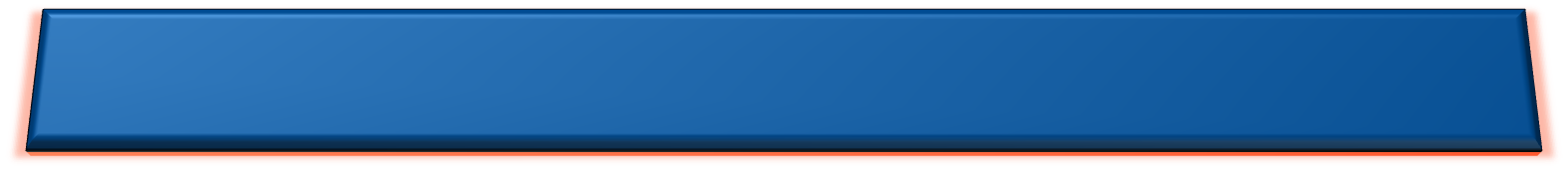 Akut 
Komplikasyonlar
Kronik Komplikasyonlar
Makrovasküler
komplikasyonlar
Mikrovasküler komplikasyonlar
Hipoglisemi
Hiperglisemi
Diabetik ketoasidoz
Hiperozmolar Nonketotik koma
Kardiovasküler sistem
Serebrovasküler sistem
Periferik dolaşım
Retinopati
Nefropati
Nöröpati
[Speaker Notes: Diyabet komplikasyonlarını akut ve kronik olarak ikiye ayırmak mümkündür.
Akut komplikasyonlar var olan dengenin hızla bozulması sonucu ortaya çıkan 
diyabetik ketoasidoz,
hiperozmolar nonketotik koma,
hipoglisemi ve
 laktik asidozdur.
Kronik komplikasyonlar  ise makrovasküler ve mikrovasküler olmak üzere iki gruba ayrılır.

Makrovasküler kompl.			Mikrovasküler kompl.
Kardiovasküler sistem			Retinopati
Serebrovasküler sistem			Nefropati
Periferik dolaşım sistemini tutar		Nöropati]
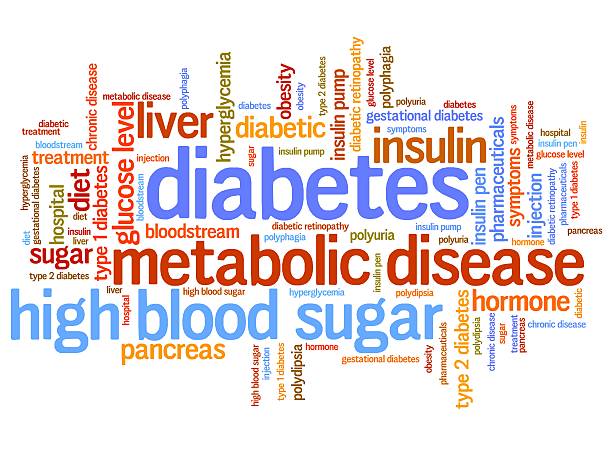 Akut Komplikasyonlar
Hipoglisemi
Hiperglisemi 
Diyabetik ketoasidoz (DKA)
Hiperozmolar hiperglisemik durum (HHD)
Laktik asidoz (LA)
HİPOGLİSEMİ
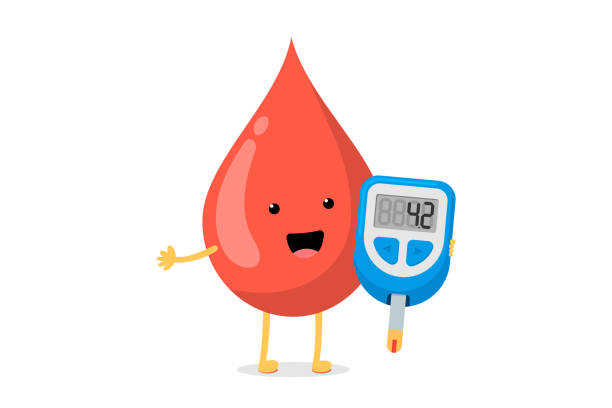 Diyabetli hastalar için
    PG < 70 mg/dl kabul edilmektedir
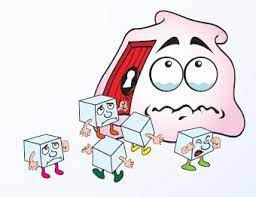 HİPOGLİSEMİ SEMPTOMLARI
İrritabilite ya da sinirlilik
Titremeler
Baş dönmesi
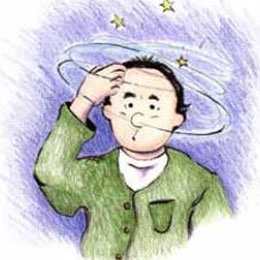 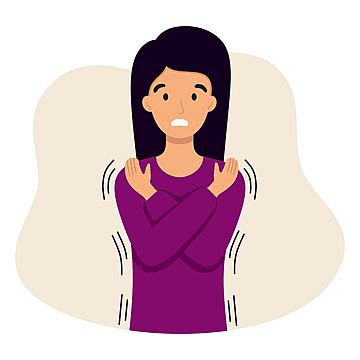 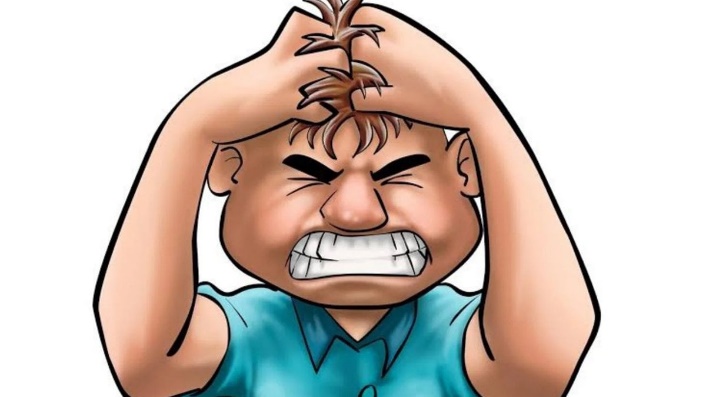 Dudakta ve dilde karıncalanma
Terleme
Hafif hipoglisemi
Çarpıntı
Açlık hissi
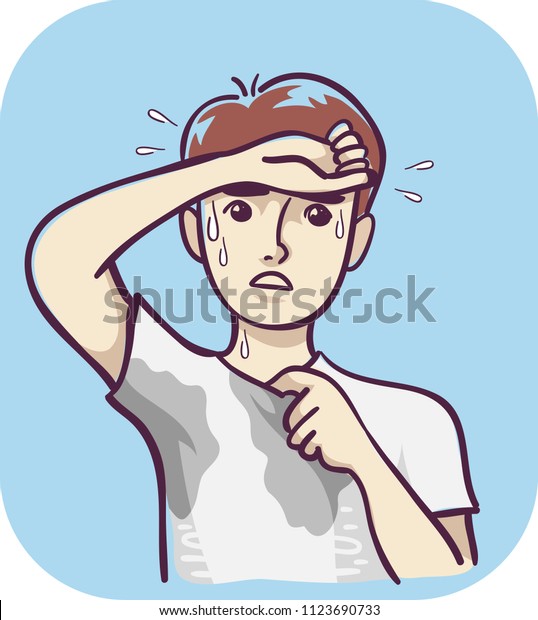 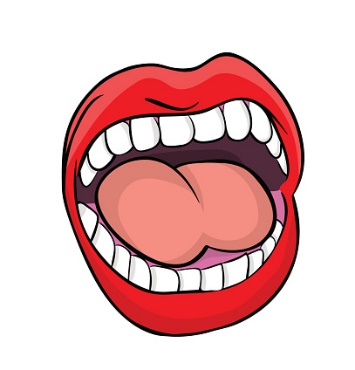 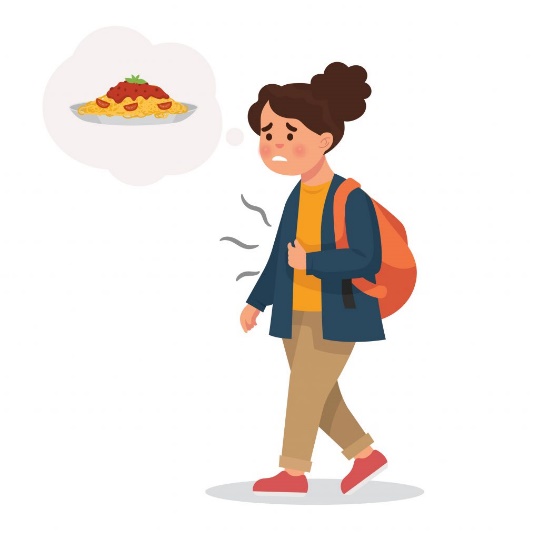 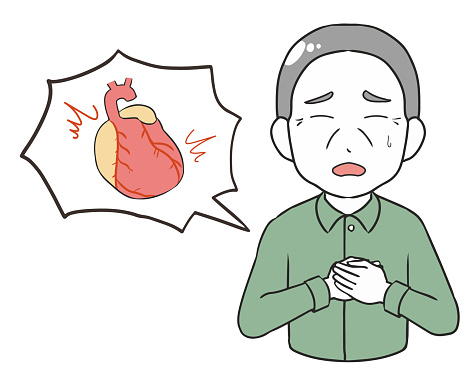 Solgunluk (soluk cilt)‏
Karın ağrısı
HİPOGLİSEMİ SEMPTOMLARI
Koordinasyon zorluğu
Konsantrasyon güçlüğü
Yorgunluk, sinirlilik
Başağrısı
Konuşma bozukluğu
Taşikardi
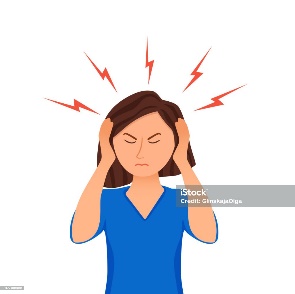 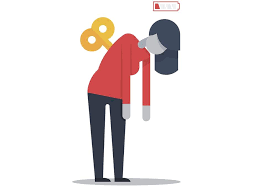 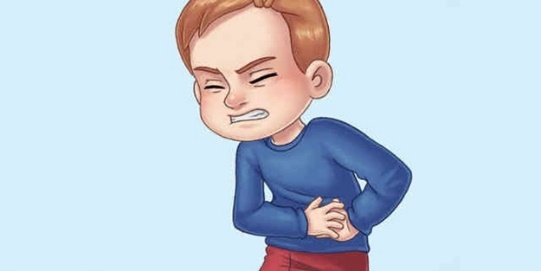 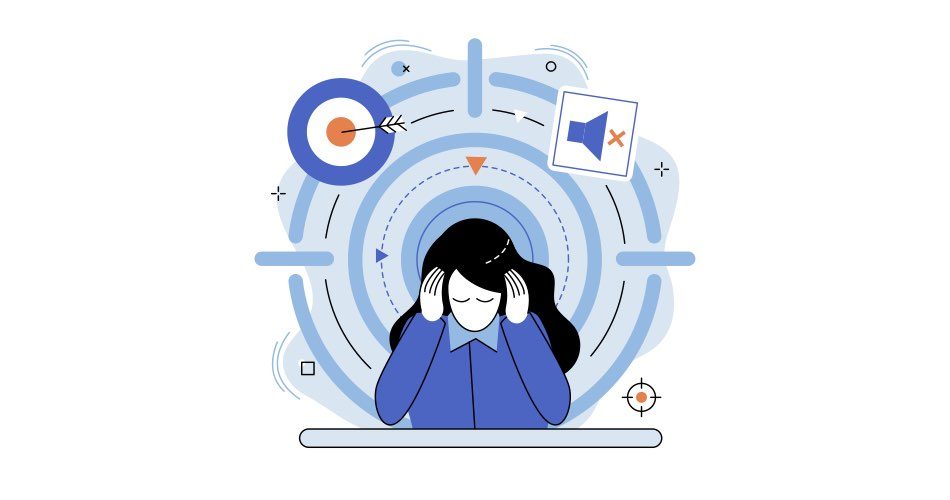 Orta derece hipoglisemi
Esneme, uyuşukluk
Çift ve/veya bulanık görme
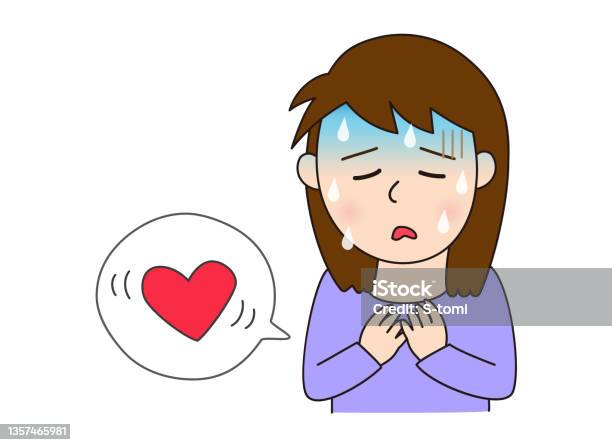 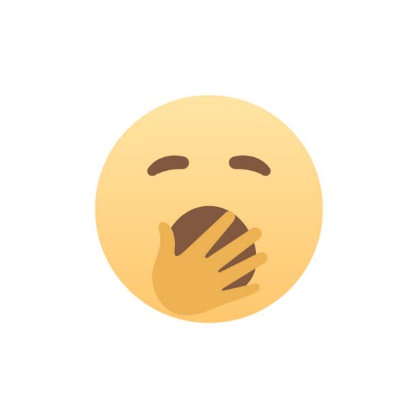 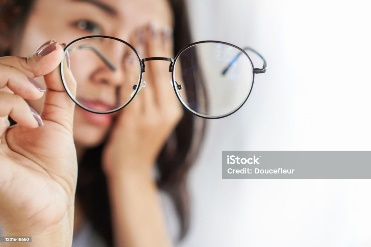 HİPOGLİSEMİ SEMPTOMLARI
Cevap yetersizliği
Bilinç kaybı
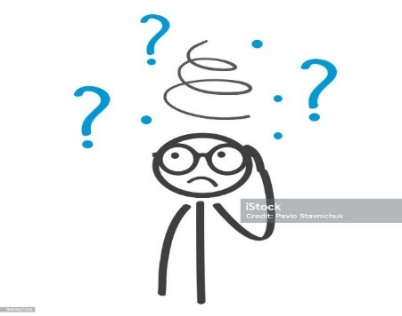 Oryantasyon bozukluğu
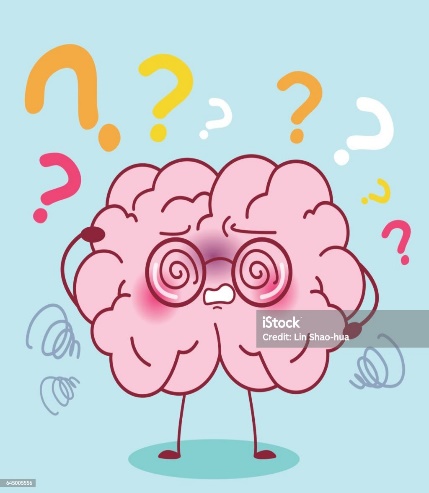 Ağır Hipoglisemi
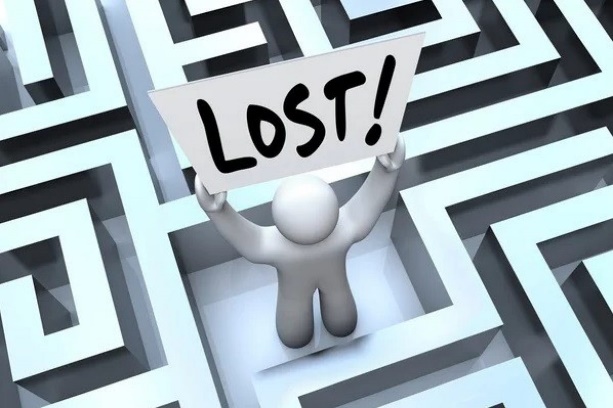 Nöbetler
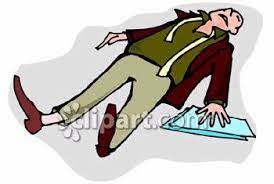 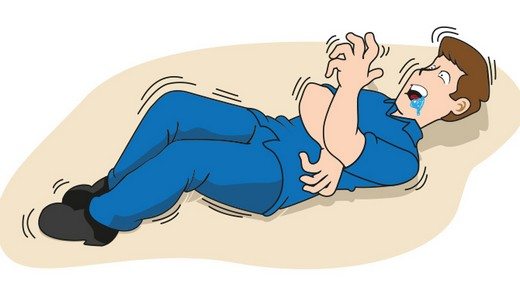 HİPOGLİSEMİ NEDENLERİ
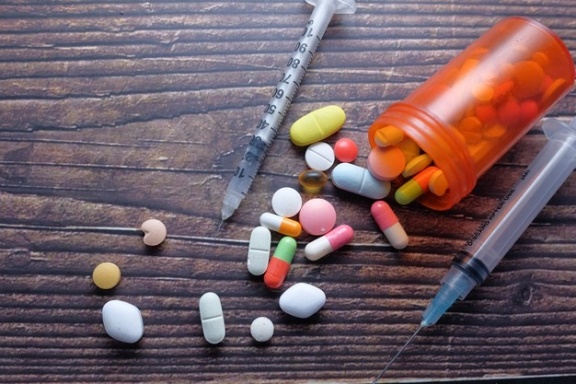 Yetersiz beslenme
İnsülin emilimini arttıran durumlar
Alkol ve ilaç kullanımı
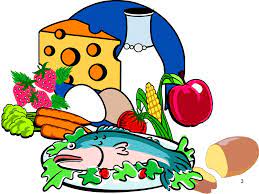 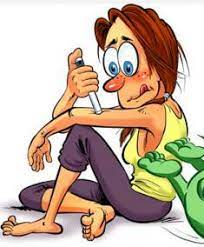 ilaçların ve insülinin yüksek dozda alınması,
İnsülin enjeksiyonunun derialtı yerine kas içine yapılması,
İnsülin uygulaması ile öğün arasında uzun zaman geçmesi, yetersiz karbonhidrat alınması,
Karaciğerde glukoz üretiminin azalmış olması 
Mide boşalmasının gecikmesi,
Böbrek yetmezliğine bağlı vücutta insülin birikmesi,
Diyabete bağlı sinir sistemi hasarı olması (hipoglisemiyi farketmeme).
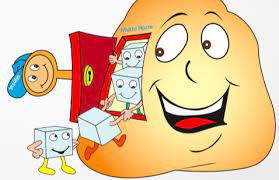 HİPOGLİSEMİYİ ÖNLEYİN
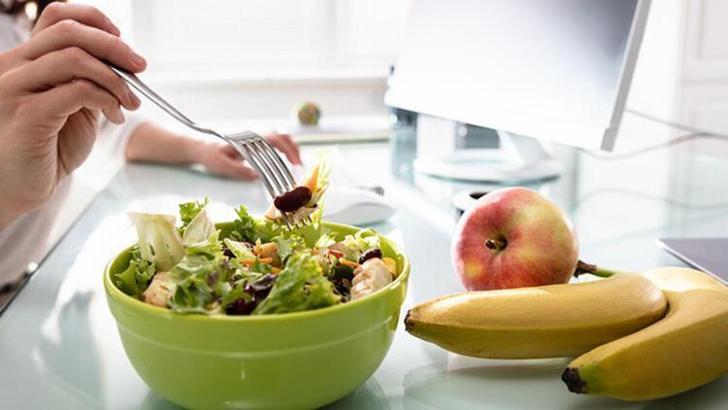 Hastaya hızlı etkili insülin uyguladıktan sonra yemeğini yiyip yemediğini kontrol edin
Order edilen insülin dozlarını kan glukozunu ölçtükten sonra uygulayın
Hasta egzersiz yapacak ise egzersizden önce ara öğün almasını sağlayın
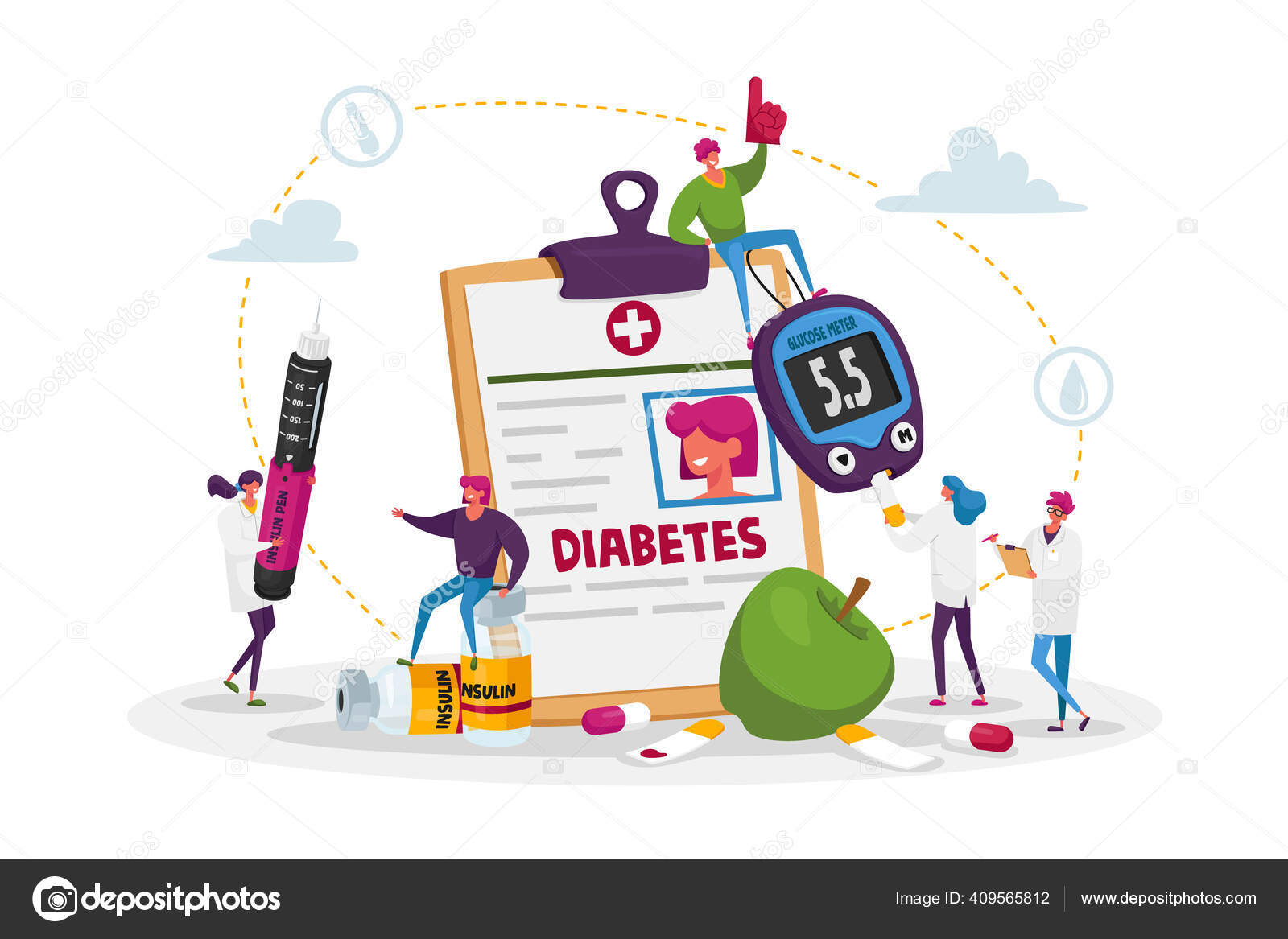 Hastalara hipoglisemi belirtilerini öğretin
Yanlarında acil durumlarda kullanılmak üzere meyve, meyve suyu bulundurmalarını söyleyin
Ara öğünlerin zamanında dağıtıldığını ve hastaların yiyip yemediğini kontrol edin
HİPOGLİSEMİ TEDAVİSİ
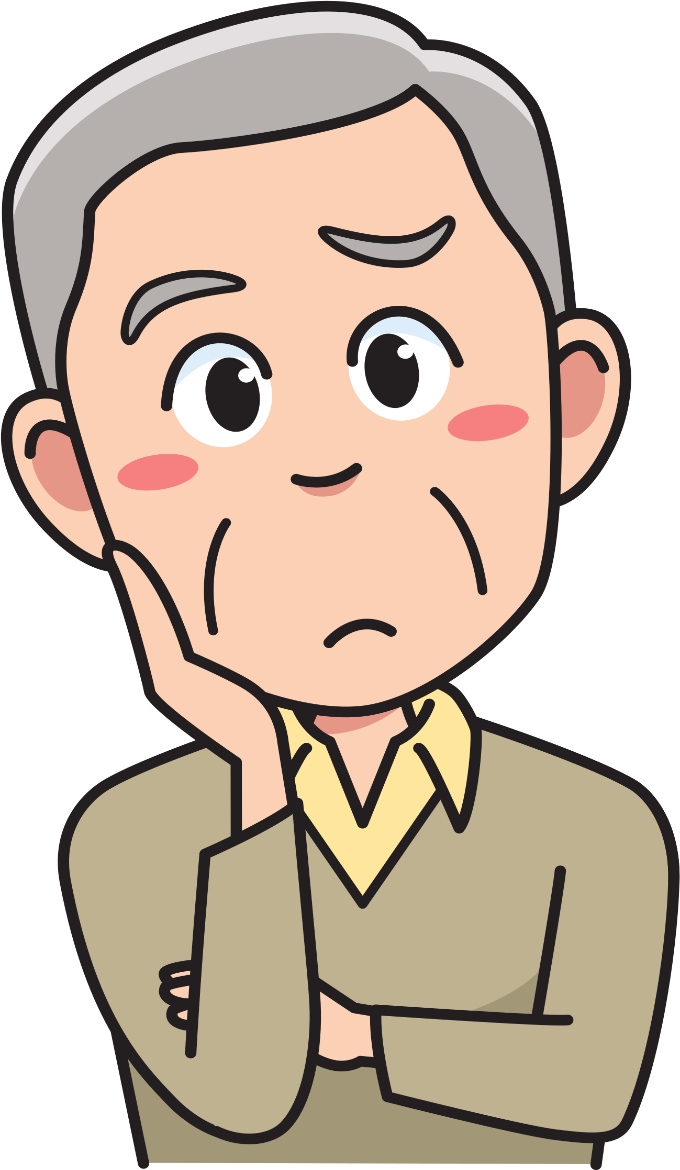 Hastanın bilinci açık ve yutabiliyorsa
15-20 gr glukoz (4-5 kesme şeker, 150-200 ml meyve suyu) oral yolla verilir
15 dakika sonra PG < 80 mg/dl ise tekrar 15 gr glukoz verilir, 15 dakika sonra plazma glukozu ölçülür 
 Hipoglisemik atak sonrası hastanın bir saat içinde yemek programı yoksa ek olarak 15-20 gr kompleks KH verilir
Hipoglisemi sonrası hastalar risk altında olduğu için 24 saat boyunca 4 saatte bir kan glukozu ölçülür
Hastada OAD’ye bağlı hipoglisemi  saptanmış ise etkisi uzun süreceğinden 24-48 saat süreyle hasta sık izlenmelidir
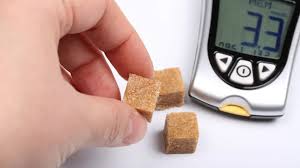 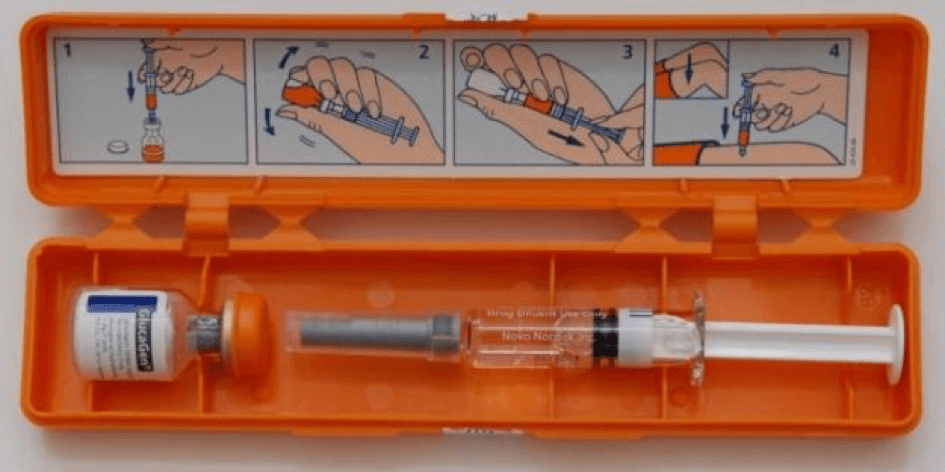 Ağır Hipoglisemi varsa,   Damar yolundan glikoz verilerek tedavi edilmesi gerekir. 
IM veya SC Glukagon enjeksiyonu yapılmalıdır.(5 yaşın üstünde 1 mg olarak yapılmalıdır)‏
HİPERGLİSEMİ
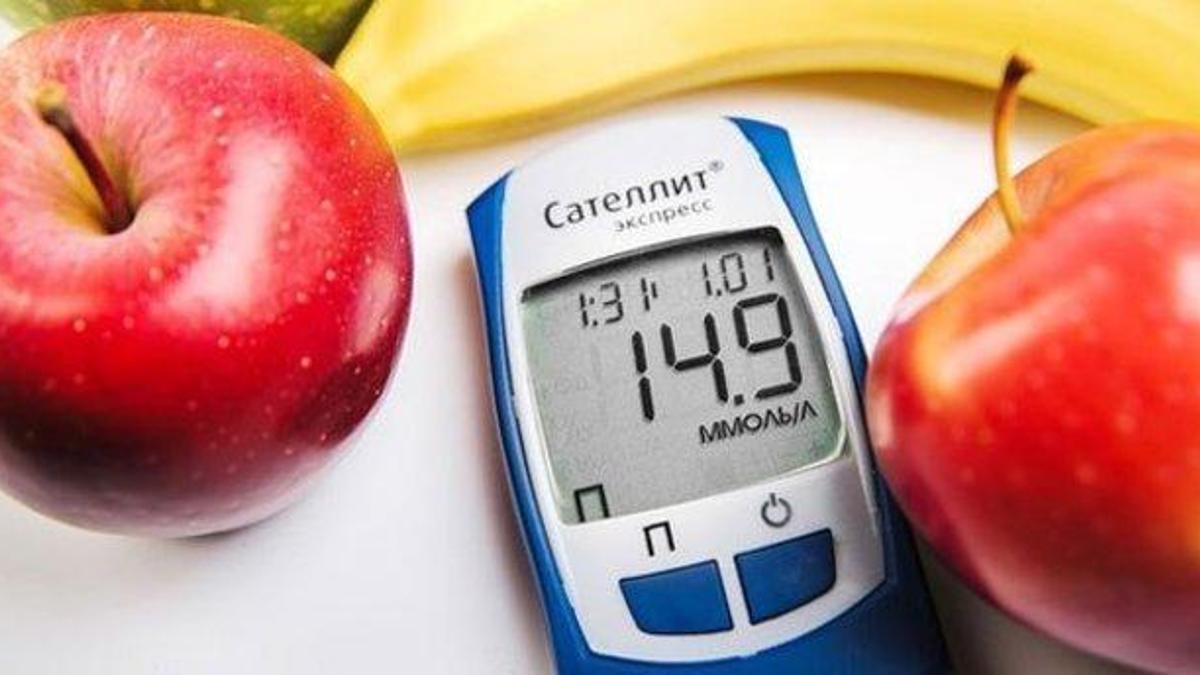 Kan şekerinin normalden yüksek olmasıdır.

  Nedenleri ;
 Ana ve ara öğünlerde gerekenden fazla yemek yemek
 Eksik doz ilaç alımı yada hiç almama,
 İnaktivite,
 Emosyonel fiziksel stres,
 İnsülinin zayıf absorbsiyonu,
 Kan şekerini yükselten ilaçlar kullanma ( kortizon )‏
 Alınmakta olan tedavinin yetersiz olması.
 Diğer hastalıkların seyrinde ( inf. ) 
 Tarihi geçmiş veya bozuk insülin kullanımı
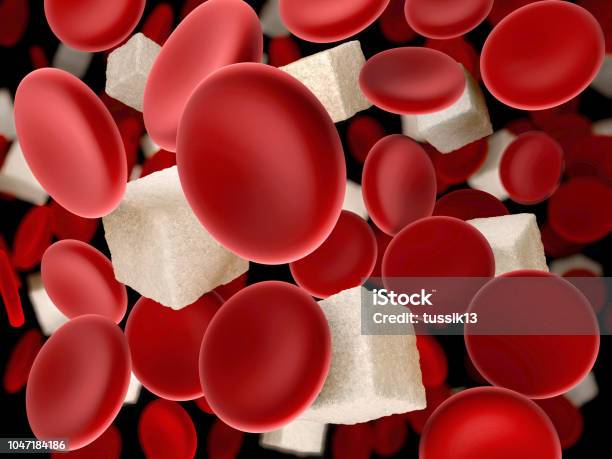 Çok su içme
Sık idrar çıkma
Fazla yemek
HİPERGLİSEMİ BELİRTİLERİ
Ağız kuruluğu
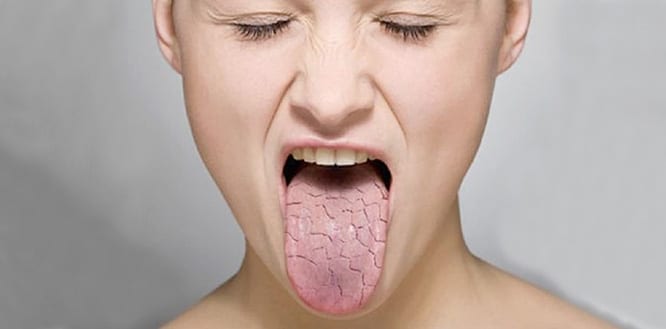 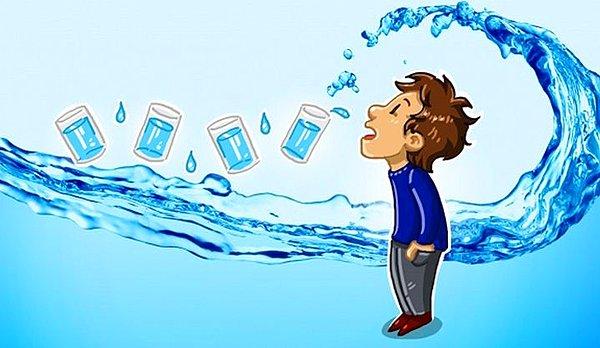 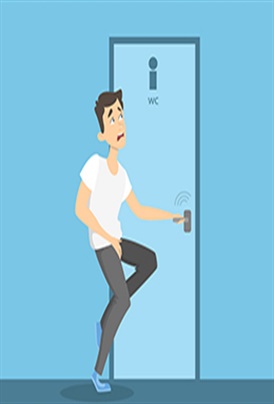 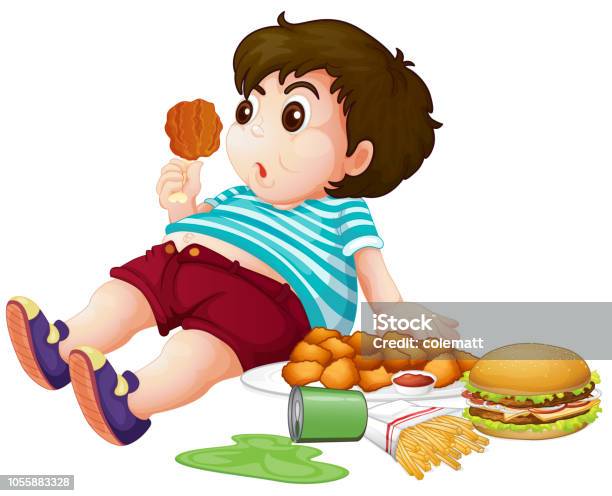 Ellerde ayaklarda uyuşma
Sık enfeksiyon
Bulanık görme
Ciltte kuruluk ve kaşıntı
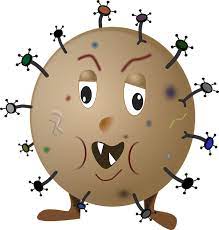 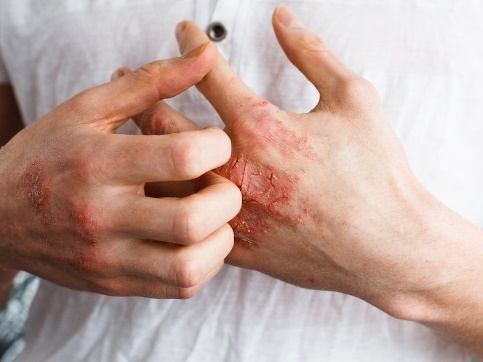 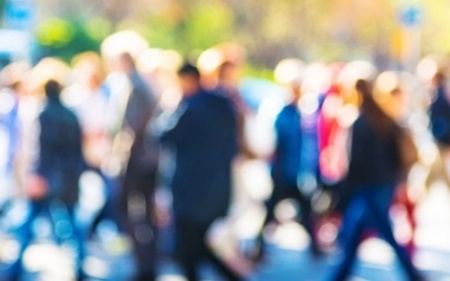 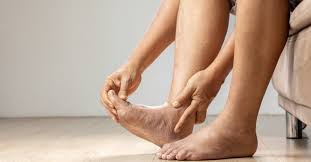 DİYABETİK KETOASİDOZ/ HİPEROZMALAR NONKETOTİK KOMA
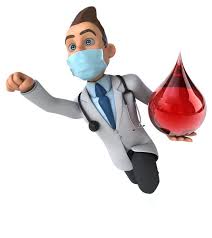 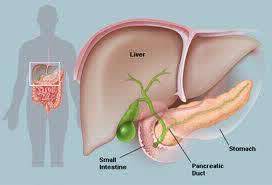 DKA ve HHD, insülin eksikliği ve ağır hiperglisemi sonucu ortaya çıkan, patogenez ve tedavisi büyük ölçüde benzeşen akut metabolik bozukluklardır
DKA’ da esas sorun insülin eksikliği iken HHD’da dehidratasyondur
DKA’da insülin eksikliği nedeniyle lipoliz baskılanamaz, ketonemi ve ketonüri olur
HHD’de az miktarda insülin bulunması lipolizi baskılar, keton cisimleri oluşmaz
DKA ve HHD’da hiperglisemi, ozmotik diüreze yol açarak sıvı ve elektrolit kaybına neden olur
DKA’da 5-7 litre, HHD’da 8-10 litre civarında sıvı kaybı vardır
DİYABETİK KETOASİDOZ/ HİPEROZMALAR NONKETOTİK KOMA
Pankreatit
Yeni tanı konmuş tip 1 diyabet (DKA)
HAZIRLAYICI FAKTÖRLER
İnsülin tedavisindeki hatalar
Serbrovasküler olaylar
Enfeksiyonlar
Miyokard infarktüsü
Bakımsızlık, beslenme bozuklukları (HHD)
Alkol alışkanlığı
BELİRTİ VE BULGULAR
DİYABETİK KETOASİDOZ
HİPEROZMALAR NONKETOTİK KOMA
Bulantı kusma
Karın ağrısı
Hiperpneik solunum
Polidipsi
Halsizlik
Poliüri
Nefes ve idrarda aseton kokusu
İdrarda keton
polifaji
Taşikardi
Hipotansiyon
Dehidratasyona bağlı deri turgorunda azalma
Kilo kaybı
Polidipsi
Poliüri
Halsizlik
Kilo kaybı
DİYABETİK KETOASİDOZ/ HİPEROZMALAR NONKETOTİK KOMA
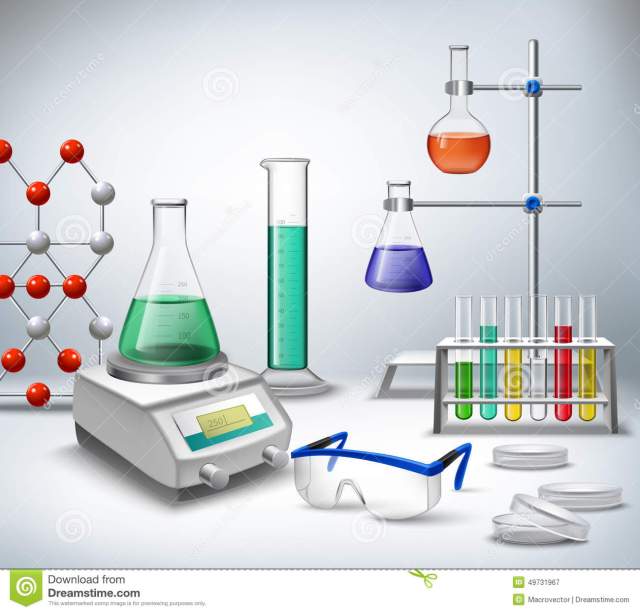 DİYABETİK KETOASİDOZ/ HİPEROZMALAR NONKETOTİK KOMA
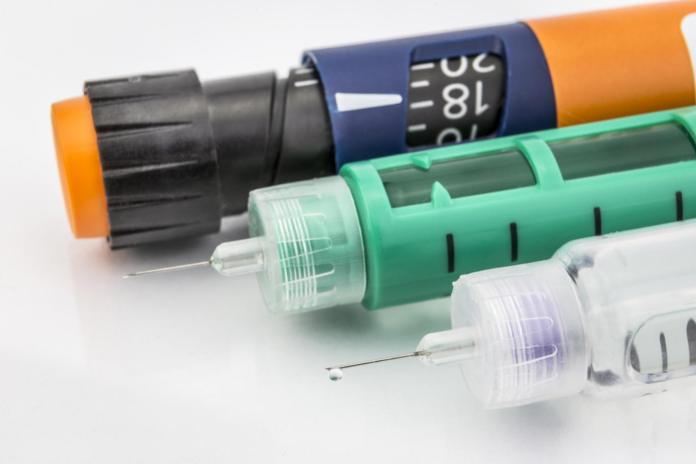 TEDAVİ
Hipergliseminin düzeltilmesi
İnsülin tedavisi
Sıvı ve elektrolit dengesinin sağlanması
Sodyum, potasyum, bikarbonat , glukoz infüzyonu
Eşlik eden hastalığın tedavisi
Enfeksiyon , pankreatit
Her 4 saatte bir infüzyon mayi değiştirilmelidir.
Plazma glükoz düzeyi her saatte bir kontrol edilmelidir.
dextrozlu mayileri göndermek için 2. bir damar yolu açılmalı
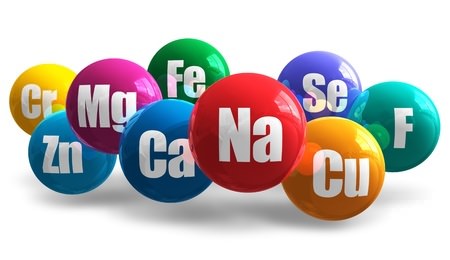 DİYABETİK KETOASİDOZ/ HİPEROZMALAR NONKETOTİK KOMA
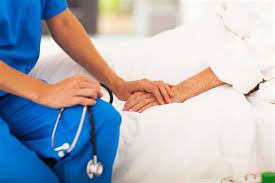 Hemşirelik bakımı
Hastanın glukoz , elektrolit, keton takibi yapılır
Dehidratasyon yönünden izlenir
Aldığı çıkardığı sıvı takibi
Ateş takibi
Tansiyon, nabız takibi yapılır
Bulantı kusma varsa ağız bakımı verilir 
Bilinç durumu takip edilir
Takipler doktora bildirilir ve order edilen tedavi uygulanır
Acil durum düzeldikten sonra hasta ve yakınlarına eğitim verilir
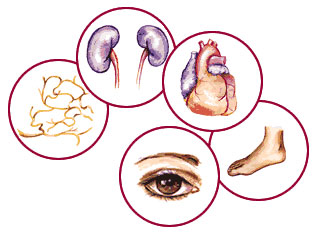 Kronik komplikasyonlar
Mikrovasküler komplikasyonlar
Retinopati
Nefropati
Nöropati
Makrovasküler komplikasyonlar
Koroner arter hastalığı
İnme
Periferik arter hastalıkları
Diyabetik ayak
KRONİK KOMPLİKASYONLARDAN KORUNMA
Yaşam tarzı değişikliği
Sağlıklı beslenme, sağlıklı kilo, düzenli egzersiz, sigara kullanmama
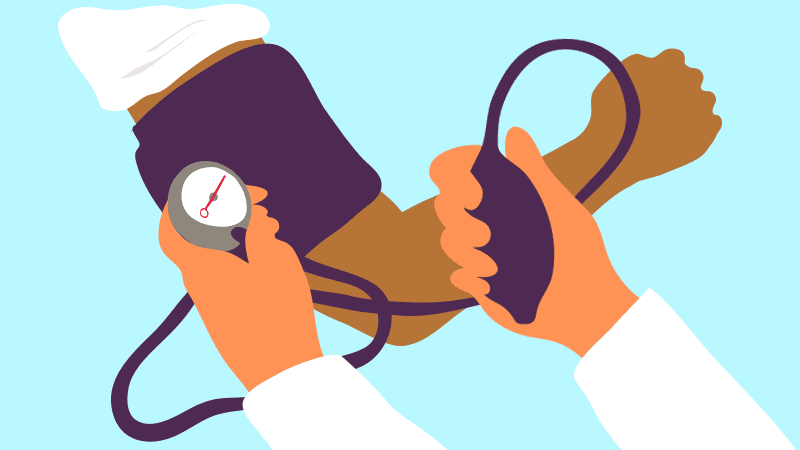 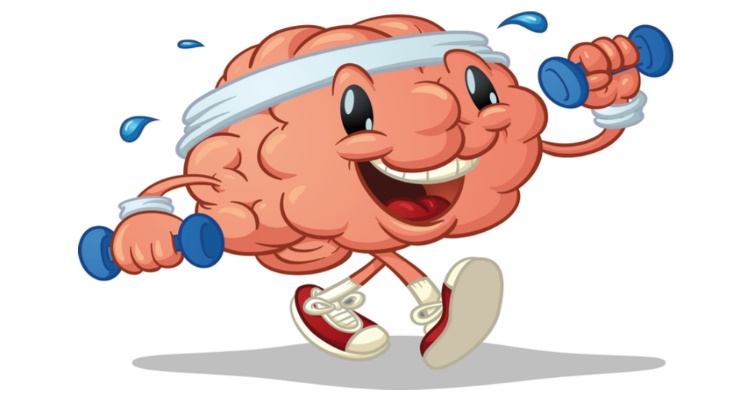 Glisemi kontrolü
Kan basıncı kontrolü
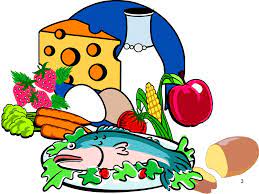 Lipid kontrolü
Yılda bir retinopati taraması
Yılda bir nefropati taraması
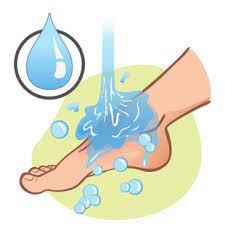 Yılda bir nöropati taraması
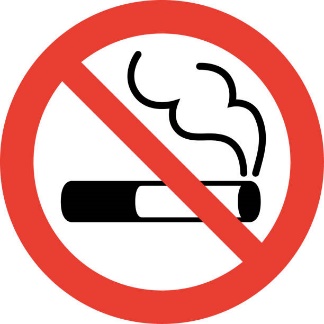 Ayak bakımı
MAKROVASKULER KOMPLİKASYONLAR
Kardiyovasküler sistemin orta veya büyük damarlarını tutan hastalıklardır.
  
 Primer olarak tutulan organlar kalp,
  böbrekler, beyin ve alt ekstremitelerdir.
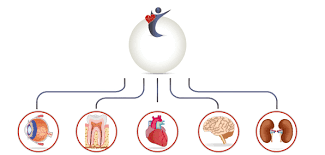 PERİFERİK DAMAR HASTALIĞI
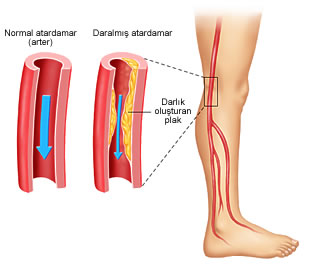 Ayak ve bacakların büyük damarlarının hastalığıdır.

Uzun süreli ve kontrolsüz diyabeti bulunanlarda,  özellikle sigara içen diyabetlilerde görülür.
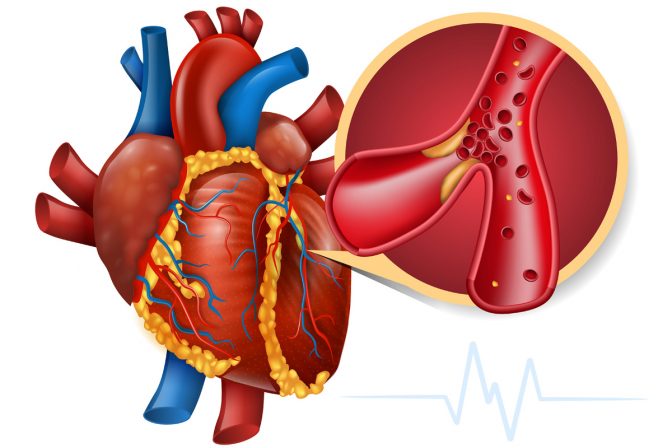 HİPERTANSİYON
Tip 2 diyabet tanısı konulduğunda vakaların  yarısında tansiyon yüksektir.
Hipertansiyon sıklığı yaşlanma ile artar.  Diyabet ve hipertansiyon birlikte olduğunda:
    	Kalp-damar hastalıkları,  			İnme,          				Diyabetik böbrek hastalığı,  
	Kronik böbrek yetersizliği,  	
	Ölüm riski artar.
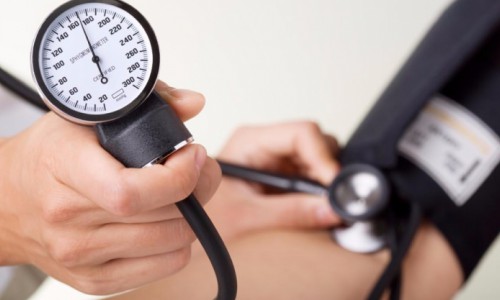 KALP-DAMAR HASTALIKLARI
Dolaşım sisteminin hastalığıdır. İnme ve kalp krizlerine neden olur.
Diyabetlilerde ölümlerin yarısından fazlası kalp-damar hastalıkları nedeniyledir.
Başlıca risk faktörleri; sigara, hipertansiyon, kolesterol yüksekliği ve obezitedir.
Korunma son derece önemlidir.
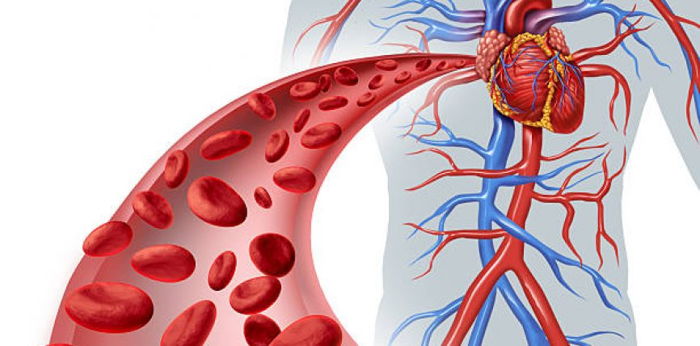 DİYABETİK NÖROPATİ
Diyabetin en sık görülen ve en karmaşık 
komplikasyonudur. 
Nöropati, periferik ve otonom sinir sisteminde, sinir uçlarında meydana gelen hasar sonucu oluşur.
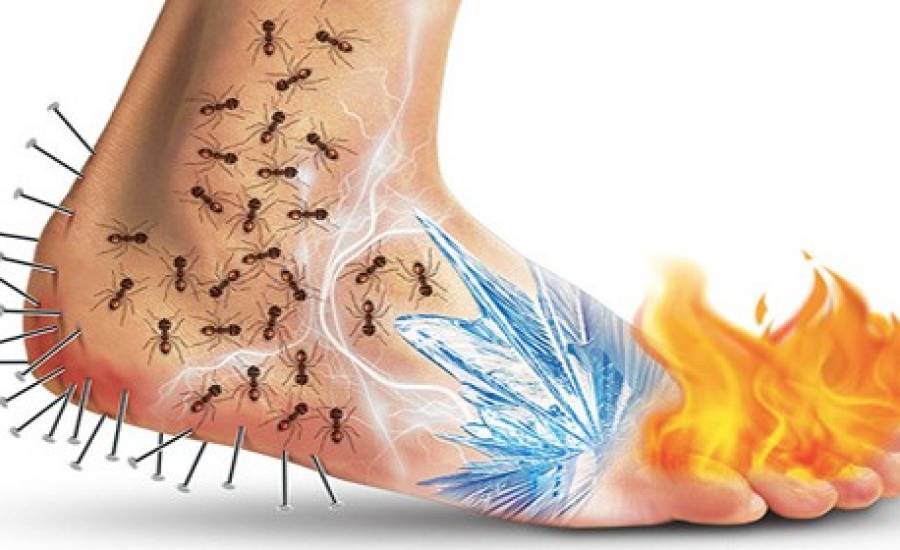 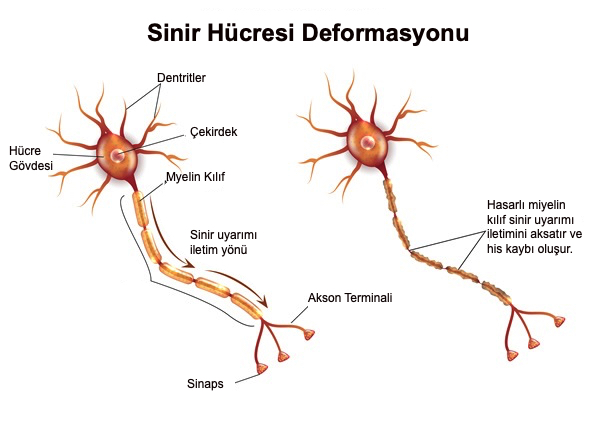 Genellikle ayak ve bacaklarda ağrı ve hissizlik, travma ve infeksiyonlara, ağır vakalarda ayak ülserlerine neden olur.
Ayrıca kalp, akciğerler, mesane, mide ve barsak sinirleri de tutulabilir.
Diyabetli erkeklerde iktidarsızlığa, kadınlarda da bazı cinsel sorunlara sebep olabilir.
DİYABETİK AYAK ÜLSERLERİ
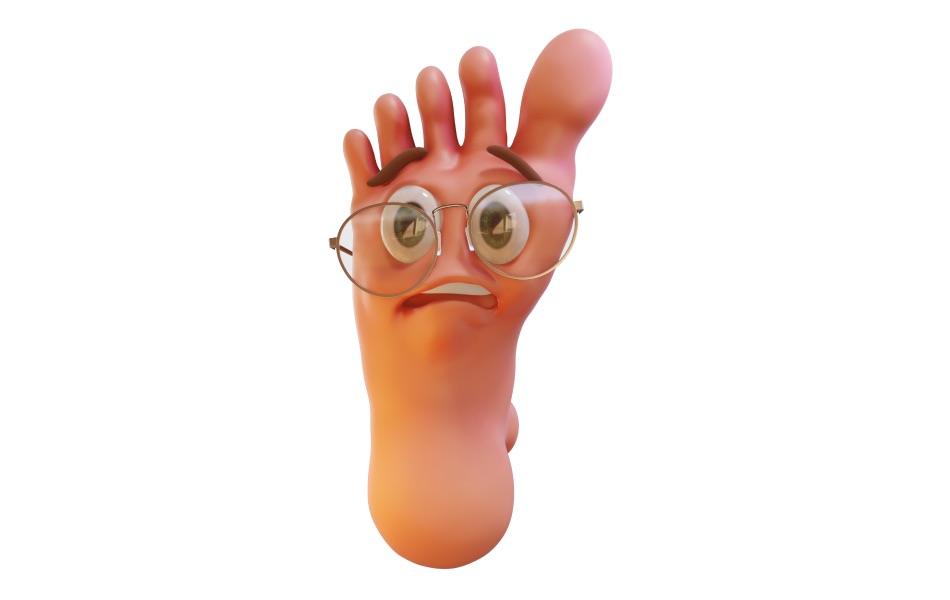 Diyabetlilerin %15’inde ayak ülserleri oluşur.
Ağır vakalarda ülserler ayak ya da bacak kesilmesine yol açabilir!
Hastanın yaşam kalitesini önemli ölçüde azaltan sorunlardır.
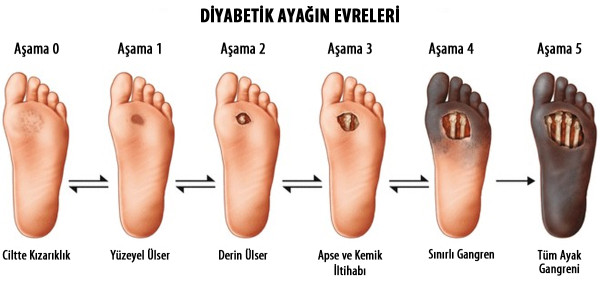 Diyabetlinin ayağında duyu kaybı varsa ağrıyı hissetmeyebilir.
Bu nedenle çok basit sebeplerle yaralanmalar olabilir. Örneğin yabancı cisim batması, ayakkabı vurması, yanıklar, donmalar gibi.
DİYABETİK AYAK BAKIMI
Ayakları ısıtmak için sobaya, tuğlaya vb dayamamalısınız,Hergün ayaklar ılık su ile yıkanmalıdır. 
Özellikle ayaklar kuru ise bir losyon veya vazelin sürülmelidir.. Ayaklar hergün yara, kızarıklık, açısından kontrol edilmelidir..Ayak tırnakları genelde haftada bir banyo sonrası kesilmelidir.Hiçbir zaman terliksiz veya ayakkabısız gezilmemelidir.  Yaraları önlemek için her zaman çok sıkmayan çorap giyilmelidir. Ayakkabı gün sonunda ayaklar daha büyükken alınmalıdır.. Ayakkabıyı giymeden önce içi,  elle kontrol edilmelidir.
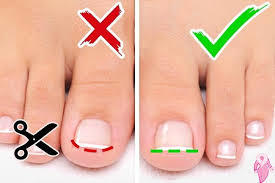 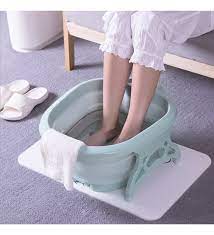 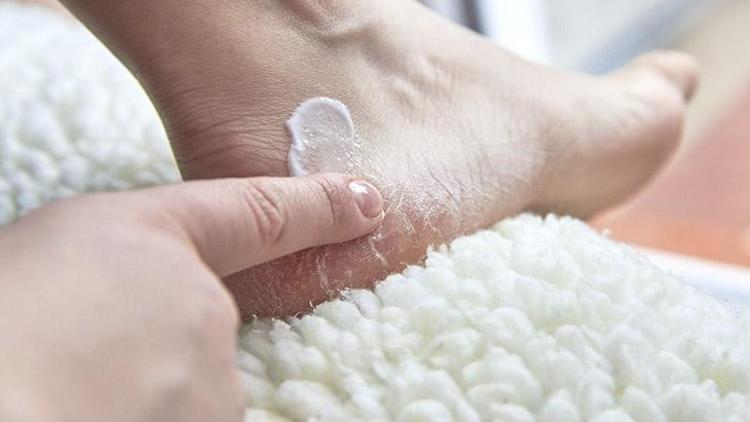 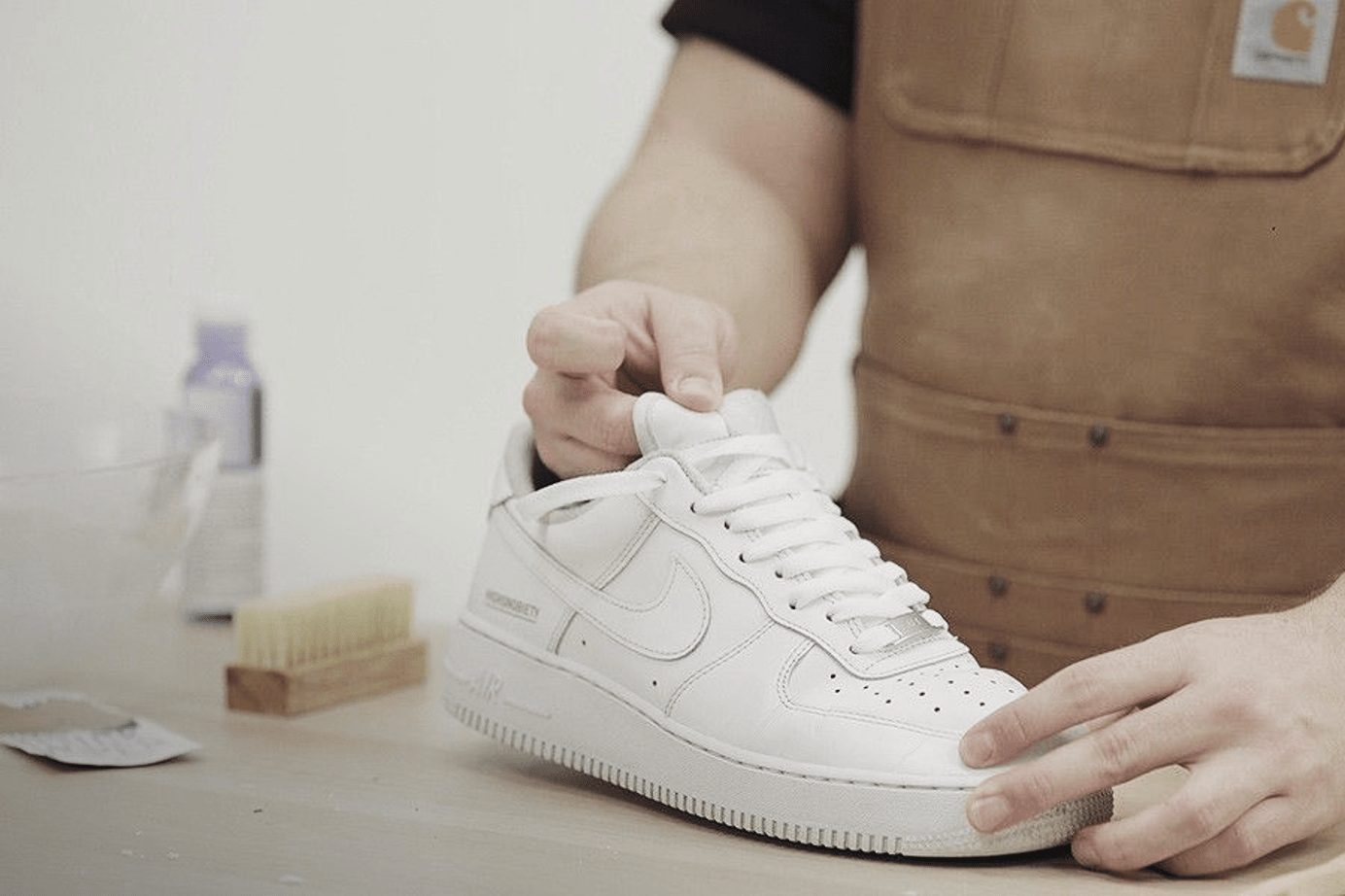 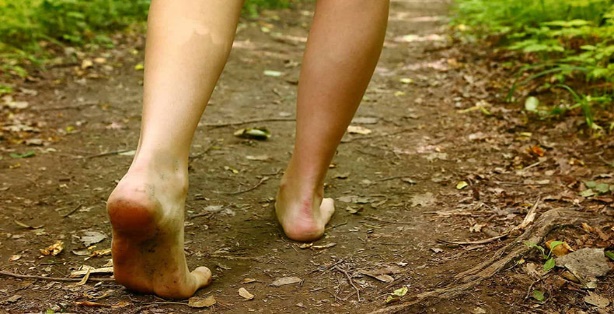 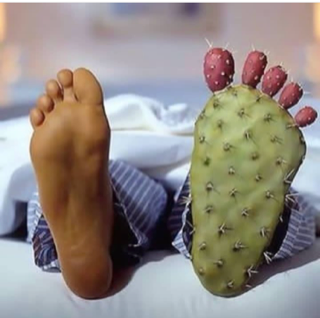 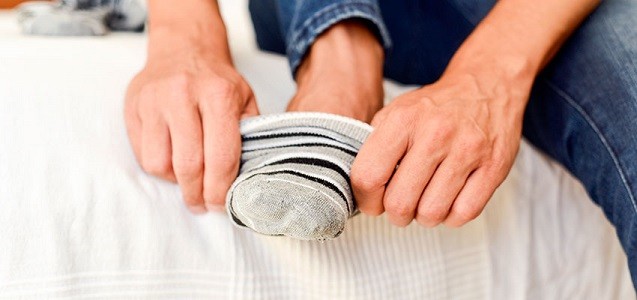 DİYABETİK RETİNOPATİ
16-65 yaş arası görülen körlüklerin %20' sinden sorumludur.
Diyabetik retinopati en erken evrelerde hiçbir şikayete yol açmaz. Hatta ileri evrelere kadar hastanın görme şikayeti olmayabilir.
Hastaların doktora başvuru şikayetleri genellikle;
görme bulanıklığı, 
ani görme kaybı, 
gözünün önünde uçuşmalardır.
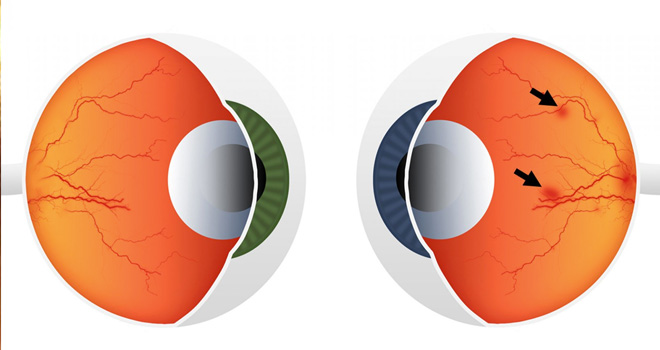 Göz muayenesi kadar önemli olan hastada 
kan şekerinin düzenli gitmesi, 
kan basıncının normal sınırlarda seyretmesidir.
Diyabetlilerde göz muayenesinin amacı; hastanın şikayetleri ortaya çıkmadan diyabetik retinopatinin saptanması ve görmeyi tehdit edecek hale geldiğinde müdahale edilerek görme kaybının engellenmesidir.
DİYABETİK NEFROTAPİ
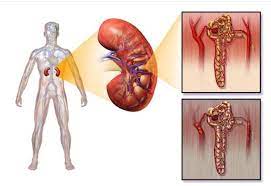 Diyabetli hastalarda nefropati yetişkin bireylerin en önemli morbidite ve mortalite nedenleri arasında yer almaktadır 
  Hipertansiyon, ödem, proteinüri ve böbrek yetersizliği ile karakterizedir. 
Diyabetli hastalarda nefropatiyi önlemek ve ilerlemesini geciktirmek için glisemik kontrolün en iyi şekilde yapılması gerekir.
 Bireylerin albumin/kreatinin oranı ve eGFR (glomerüler filtrasyon hız) hesabı tanıdan başlayarak yılda bir kez yapılmalıdır.
KRONİK KOMPLİKASYONLARDAN KORUNMA
Hemoglobin A1c: Ölçümden önceki üç aylık glukoz kontrolünü yansıtır
Bu ölçümü yaptırmak için hastanın aç olması gerekmez
Normali %4-6 arasıdır
Glisemik kontrol sağlanıncaya kadar 3 ayda bir, stabil hastalarda 6 ayda bir ölçülmelidir
A1c normale ne kadar yakın ise komplikasyon riski o kadar düşüktür
A1c tanı testi olarak da kullanılabilmektedir  ( ˃ %6.5 )
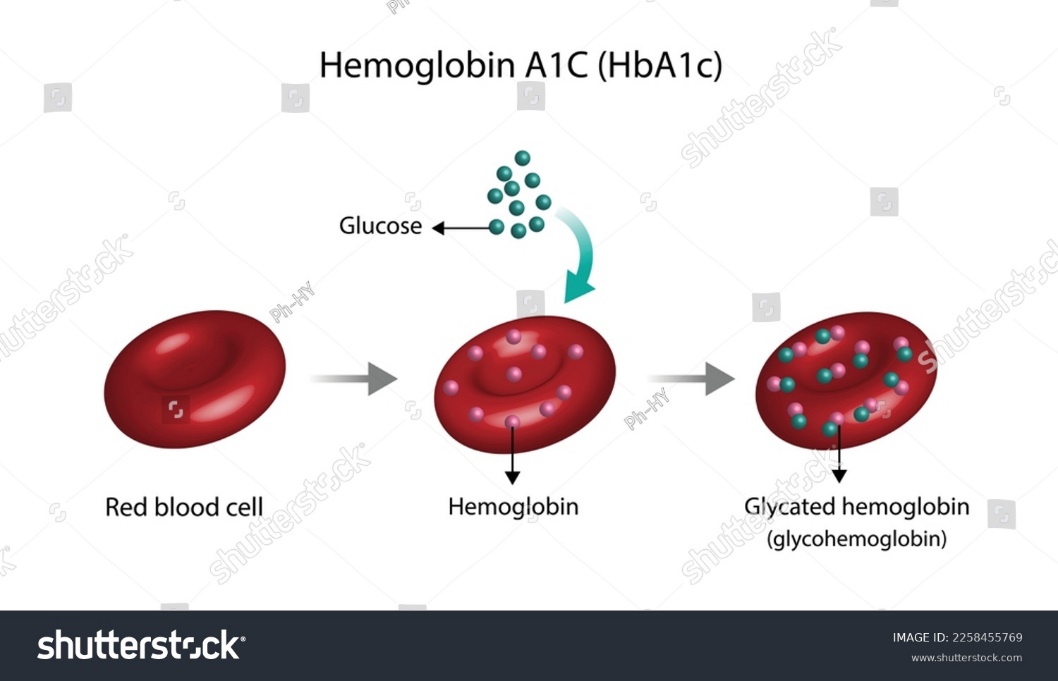 A1c’yi %1 düşürme
Tip 2 diyabette
Miyokard infarktüsü
 riski
Diyabete bağlı
 ölüm
Mikrovasküler
 komplikasyon riski
%18
%35
%25
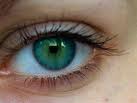 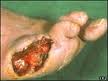 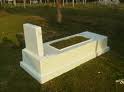 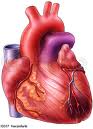 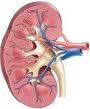 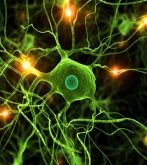 A1c’yi %1 düşürme
Tip 1 diyabette
Retinopati
Nefropati
Nöropati
%30
%35
%24-44
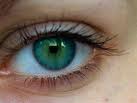 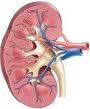 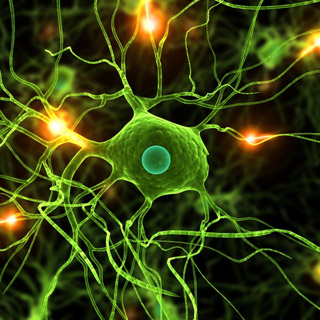 TEŞEKKÜRLER
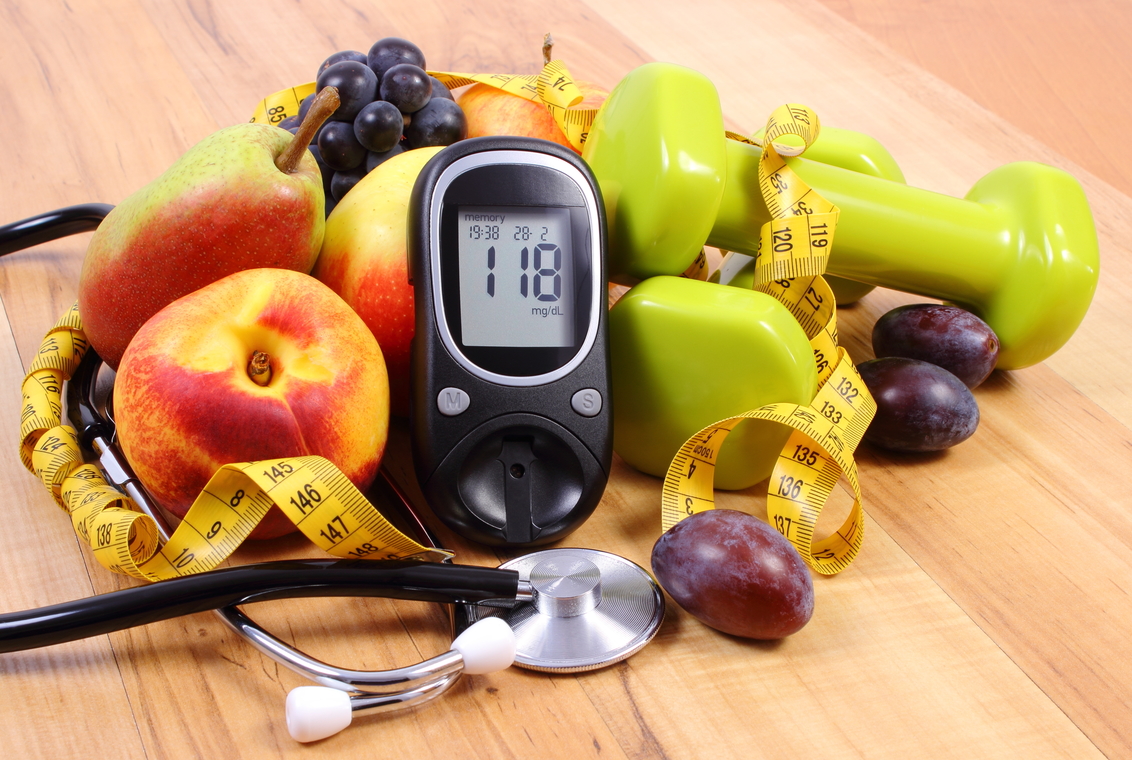